Rilpivirine-Tenofovir DF-Emtricitabine (Complera)
David H. Spach, MDBrian R. Wood, MD
Last Updated: December 12, 2022
Rilpivirine-Emtricitabine-Tenofovir DF (Complera)
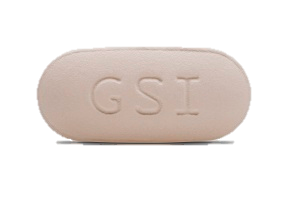 Rilpivirine-Tenofovir DF-Emtricitabine
25 mg
300 mg
200 mg
NNRTI
NRTI
NRTI
Dose: 1 tablet once daily with food
Image Source: AIDS Info.org
Rilpivirine-Tenofovir DF-Emtricitabine (Complera)
Complera Components:
Rilpivirine 25 mg
Tenofovir disoproxil fumarate (DF) 300 mg
Emtricitabine 200 mg                                                         
Dosing:
1 tablet once daily with food
Common Adverse Events (≥2%) 
Depression, insomnia, headache
Source: Food and Drug Administration. Edurant (package insert). 2012
Rilpivirine-Tenofovir DF-EmtricitabineSummary of Key Phase 3 Studies
Trials in in Treatment-Naïve Adults
ECHO: RPV + TDF-FTC versus EFV + TDF-FTC
THRIVE: RPV + 2NRTIs versus EFV + 2NRTIs
STaR: RPV-TDF-FTC versus EFV-TDF-FTC 
Switch Trials in Adults with Virologic Suppression
SPIRIT: Switch to RPV-TDF-FTC from ritonavir-boosted PI + 2NRTIs
Near-Rwanda: Switch to RPV-TDF-FTC from NVP-based regimen
Abbreviations: RPV = rilpivirine; TDF-FTC = tenofovir DF-emtricitabine; EFV = efavirenz; NRTIs = nucleoside reverse transcriptase inhibitors; EFV-TDF-FTC = efavirenz-tenofovir DF-emtricitabine; RPV-TDF-FTC = rilpivirine-tenofovir DF-emtricitabine; PI = protease inhibitor; NVP = nevirapine
Rilpivirine-Tenofovir DF-EmtricitabineTrials in Treatment Treatment-Naïve Adults
Rilpivirine + TDF-FTC versus Efavirenz + TDF-FTCECHO Trial
Rilpivirine + TDF-FTC versus Efavirenz + TDF-FTCECHO: Study Design
Background: Randomized, double-blind, phase 3 trial comparing rilpivirine and efavirenz in combination with a fixed background regimen consisting of tenofovir DF-emtricitabine in treatment-naïve adults with HIV 
Inclusion Criteria (n = 690)
Antiretroviral-naïve adults
Age ≥18 years
HIV RNA ≥5,000 copies/mL
No resistance to any study drugs 
Treatment Arms
Rilpivirine + Tenofovir DF-Emtricitabine
Efavirenz + Tenofovir DF-Emtricitabine
Rilpivirine + TDF-FTC QD  (n = 346)
Efavirenz + TDF-FTC QD
(n = 344)
Source: Molina J-M, et al. Lancet. 2011;378:238-46.
Rilpivirine + TDF-FTC versus Efavirenz + TDF-FTCECHO: Results
48 Week Virologic Response (Intention-to-Treat)
Source: Molina J-M, et al. Lancet. 2011;378:238-46.
Rilpivirine + TDF-FTC versus Efavirenz + TDF-FTCECHO: Results
48 Week Virologic Failure and Discontinuations (Intention-to-Treat)
Source: Molina J-M, et al. Lancet. 2011;378:238-46
Rilpivirine + TDF-FTC versus Efavirenz + TDF-FTCECHO: Resistance Results
Incidence of NNRTI Resistance Associated Mutations (RAMs)
The percentages represent the number of participants who developed each specific NNRTI RAM out of the number of participants who developed any NNRTI RAM in that arm of the trial (the n listed at the top of the graph).
Source: Molina J-M, et al. Lancet. 2011;378:238-46.
Rilpivirine + TDF-FTC versus Efavirenz + TDF-FTCECHO: Resistance Results
Incidence of NRTI Resistance Associated Mutations (RAMs)
The percentages represent the number of participants who developed each specific NRTI RAM out of the number of participants who developed any NRTI RAM in that arm of the trial (the n listed at the top of the graph).
Source: Molina J-M, et al. Lancet. 2011;378:238-46.
Rilpivirine + TDF-FTC versus Efavirenz + TDF-FTCECHO: Conclusions
Interpretation: “Rilpivirine showed non-inferior efficacy compared with efavirenz, with a higher virological-failure rate, but a more favourable safety and tolerability profile.”
Source: Molina J-M, et al. Lancet. 2011;378:238-46.
Rilpivirine + TDF-FTC versus Efavirenz + TDF-FTCTHRIVE Trial
Rilpivirine + TDF-FTC versus Efavirenz + TDF-FTCTHRIVE: Study Design
Background: Randomized, double-blind, phase 3 trial comparing rilpivirine and efavirenz in combination with a fixed background regimen consisting of tenofovir DF-emtricitabine in treatment-naïve adult with HIV 
Inclusion Criteria (n = 690)
Antiretroviral-naïve adults
Age ≥18 years
HIV RNA ≥5,000 copies/mL
No resistance to any study drugs 
Treatment Arms
Rilpivirine + 2NRTIs
Efavirenz + 2NRTIs
Rilpivirine + 2NRTIs (n = 340)
Efavirenz + 2NRTIs
(n = 340)
Source: Cohen CJ, et al. Lancet. 2011;378:229-37.
Rilpivirine + TDF-FTC versus Efavirenz + TDF-FTCTHRIVE: Results
48 Week Virologic Response
Source: Cohen CJ, et al. Lancet. 2011;378:229-37.
Rilpivirine + TDF-FTC versus Efavirenz + TDF-FTCTHRIVE: Results
48 Week Virologic Failure and Discontinuations
Source: Cohen CJ, et al. Lancet. 2011;378:229-37.
Rilpivirine + TDF-FTC versus Efavirenz + TDF-FTCTHRIVE: Resistance Results
Incidence of NNRTI Resistance Associated Mutations (RAMs)
The percentages represent the number of participants who developed each specific NNRTI RAM out of the number of participants who developed any NNRTI RAM in that arm of the trial (the n listed at the top of the graph).
Source: Cohen CJ, et al. Lancet. 2011;378:229-37.
Rilpivirine + TDF-FTC versus Efavirenz + TDF-FTCTHRIVE: Resistance Results
Incidence of NRTI Resistance Associated Mutations (RAMs)
The percentages represent the number of participants who developed each specific NRTI RAM out of the number of participants who developed any NRTI RAM in that arm of the trial (the n listed at the top of the graph).
Source: Cohen CJ, et al. Lancet. 2011;378:229-37.
Rilpivirine + TDF-FTC versus Efavirenz + TDF-FTCTHRIVE: Conclusions
Interpretation: “Despite a slightly increased incidence of virological failures, a favourable safety profile and non-inferior efficacy compared with efavirenz means that rilpivirine could be a new treatment option for treatment-naive patients infected with HIV-1.”
Source: Cohen CJ, et al. Lancet. 2011;378:229-37.
Rilpivirine vs. Efavirenz in ARV-Naive ECHO and THRIVE Pooled Data: Study Design
Rilpivirine: 25 mg qd + TDF/FTC(n = 346)
ECHO
Efavirenz: 600 mg qd + TDF/FTC(n = 344)
Rilpivirine: 25 mg qd + *2NRTIs(n = 340)
THRIVE
Efavirenz: 600 mg qd + *2NRTIs(n = 338)
*2 NRTIs: Tenofovir + Emtricitabine; Zidovudine + Lamivudine; Abacavir + Lamivudine
Source: Cohen CJ, et al. J Acquir Immune Defic Syndr. 2012:60:33-42.
Rilpivirine vs. Efavirenz in ARV-Naïve  ECHO and THRIVE Pooled Data: Week 48 Results
Week 48 Virologic Response Stratified by Baseline HIV RNA
576/686
559/682
331/368
277/330
199/249
224/270
48/69
62/82
Baseline HIV RNA (copies/mL)
Source: Cohen CJ, et al. J Acquir Immune Defic Syndr. 2012:60:33-42.
Rilpivirine vs. Efavirenz in ARV-Naïve  ECHO and THRIVE Pooled Data: Week 48 Results
Week 48 Virologic Response Stratified by Baseline CD4 Count
576/686
559/682
20/34
29/36
155/194
144/175
272/313
252/307
130/144
136/164
Baseline CD4 count (cells/mm3)
Source: Cohen CJ, et al. J Acquir Immune Defic Syndr.  2012:60:33-42.
Rilpivirine vs. Efavirenz in ARV-Naive ECHO and THRIVE Pooled Data: Week 48 Results
Source: Cohen CJ, et al. J Acquir Immune Defic Syndr.  2012:60:33-42.
Rilpivirine + TDF-FTC versus Efavirenz + TDF-FTCECHO & THRIVE Week 48 Pooled Data: Conclusions
Interpretation: “At week 48, rilpivirine 25 mg once daily and efavirenz 600 mg once daily had comparable response rates. Rilpivirine had more virologic failures and improved tolerability versus efavirenz.”
Source: Cohen CJ, et al. J Acquir Immune Defic Syndr.  2012:60:33-42.
Rilpivirine vs. Efavirenz in ARV-Naïve  ECHO and THRIVE Pooled Data: Week 96 Results
Week 96 Virologic Response Stratified by Baseline HIV RNA
535/686
532/682
309/368
263/329
177/249
205/270
45/69
61/83
HIV RNA (copies/mL)
Source: Cohen CJ, et al. AIDS. 2013;27:939-50.
Rilpivirine vs. Efavirenz in ARV-Naïve  ECHO and THRIVE Pooled Data: Week 96 Results
Week 96 Virologic Response Stratified by Baseline CD4 count
535/686
532/682
19/34
25/36
138/194
131/175
254/313
243/307
122/144
130/164
Baseline CD4 count (cells/mm3)
Source: Cohen CJ, et al. AIDS. 2013;27:939-50.
Rilpivirine vs. Efavirenz in ARV-Naive ECHO and THRIVE Pooled Data: Week 96 Results
NOTE:  A majority of virologic failure instances occurred within the first 48 weeks in both arms.
Source: Cohen CJ, et al. AIDS. 2013;27:939-50.
Rilpivirine + TDF-FTC versus Efavirenz + TDF-FTCECHO & THRIVE Week 96 Pooled Data: Conclusions
Interpretation: “Rilpivirine 25 mg q.d. and efavirenz 600 mg q.d. had comparable responses at week 96. Rilpivirine had more virologic failures but improved tolerability versus efavirenz. The majority of virologic failures occurred in the first 48 weeks.”
Source: Cohen CJ, et al. AIDS. 2013;27:939-50.
Rilpivirine-TDF-FTC versus Efavirenz-TDF-FTCSTaR Trial
Rilpivirine-TDF-FTC versus Efavirenz-TDF-FTCSTaR Study: Design
Background: Randomized, open-label, phase 3b trial comparing safety and efficacy of two single-tablet regimens, RPV-TDF-FTC and EFV-TDF-FTC, in treatment-naïve adults with HIV
Inclusion Criteria (n = 786)
Antiretroviral-naïve adults
Age ≥18 years
HIV RNA ≥2,500 copies/mL
No resistance to EFV, RPV, TDF, or FTC
Treatment Arms
Rilpivirine-tenofovir DF-emtricitabine
Efavirenz-tenofovir DF-emtricitabine
Rilpivirine-TDF-FTC QD(n = 394)
Efavirenz-TDF-FTC QD
(n = 392)
Source: Cohen CJ, et al. AIDS. 2014;28:989-97.
Rilpivirine-TDF-FTC versus Efavirenz-TDF-FTCSTaR: Result
Week 48 Virologic Response (Intent-to-Treat Analysis)
338/394
320/392
231/260
204/250
107/134
110/142
Source: Cohen CJ, et al. AIDS. 2014;28:989-97.
Rilpivirine-TDF-FTC versus Efavirenz-TDF-FTCSTaR: Results
48 Week Virologic Outcomes
Source: Cohen CJ, et al. AIDS. 2014;28:989-97.
Rilpivirine-TDF-FTC versus Efavirenz-TDF-FTCSTaR: Common Adverse Events
Source: Cohen CJ, et al. AIDS. 2014;28:989-97.
Rilpivirine-TDF-FTC versus Efavirenz-TDF-FTCSTaR: Conclusions from Primary Analysis
Conclusion: “In treatment-naïve participants, RPV/FTC/TDF demonstrated noninferior efficacy and improved tolerability compared with EFV/FTC/TDF, as well as a statistically significant difference in efficacy for participants with baseline HIV-1 RNA 100,000 copies/mL or less at week 48.”
Source: Cohen CJ, et al. AIDS. 2014;28:989-97.
Rilpivirine-TDF-FTC versus Efavirenz-TDF-FTCSTaR Trial: Week 96 Resistance Data
Rilpivirine-TDF-FTC versus Efavirenz-TDF-FTCSTaR Resistance Analysis: Result
Development of Genotypic Resistance at Week 48
Source: Porter D, et al. J Acquir Immune Defic Syndr. 2014;65:318-26.
Rilpivirine-TDF-FTC versus Efavirenz-TDF-FTCSTaR Resistance Analysis: Result
Development of Resistance to Study Drugs at 48 weeks, by Viral Load
Source: Porter D, et al. J Acquir Immune Defic Syndr. 2014;65:318-26.
.
RPV-FTC-TDF versus EFV-FTC-TDFSTaR Resistance Analysis: Conclusions
Conclusions: “Among subjects in the primary resistance associated populations (RAP), resistance development to RPV/FTC/TDF consisted of NNRTI and NRTI mutations and was more frequent than resistance development to EFV/FTC/TDF. In subjects with baseline viral load ≤ 100,000 copies/mL, resistance development was low (<2%) for both RPV/FTC/TDF and EFV/FTC/TDF arms and less frequent compared with subjects with baseline viral load >100,000 copies/mL, for RPV/FTC/TDF.”
Source: Porter D, et al. J Acquir Immune Defic Syndr. 2014;65:318-26.
Rilpivirine-Tenofovir DF-EmtricitabineSwitch Studies in Adults with Virologic Suppression
Switch to RPV-TDF-FTC from Ritonavir-boosted PI Regimen SPIRIT STUDY
Switch to RPV-TDF-FTC from Ritonavir-boosted PI Regimen SPIRIT: Study Design
Background: Open-label, randomized, phase 3b trial evaluating switching from ritonavir-boosted PI plus 2 NRTIs to single-tablet regimen of rilpivirine-tenofovir DF-emtricitabine once daily 
Inclusion Criteria
Age ≥18 years
HIV RNA <50 copies/mL for ≥6 months
On PI with ritonavir ≥6 months
No known resistance to study drugs 
Treatment Arms
Rilpivirine-tenofovir DF-emtricitabine 
PI with ritonavir (PI/r) + 2 NRTIs x 24 weeks, then rilpivirine-tenofovir DF-emtricitabine
Immediate Switch Arm
RPV-TDF-FTC QD(n = 317)
2x
Delayed Switch Arm
PI/r + 2 NRTIs x 24 weeks, then RPV-TDF-FTC QD(n = 159)
1x
Source: Palella FJ, et al. AIDS. 2014;28:335-44.
Switch to RPV-TDF-FTC from Ritonavir-boosted PI Regimen SPIRIT: Study Design
Source: Palella FJ, et al. AIDS. 2014;28:335-44.
Switch to RPV-TDF-FTC from Ritonavir-boosted PI Regimen SPIRIT: Results
Week 24 Virologic Response (Intent-to-Treat Analysis)
297/317
143/159
155/163
83/93
125/131
48/52
Source: Palella FJ, et al. AIDS. 2014;28:335-44.
Switch to RPV-TDF-FTC from Ritonavir-boosted PI Regimen SPIRIT: Results
Virologic Failure (HIV RNA ≥50 copies/mL) at Weeks 24 and 48
3/317
8/159
8/317
2/152
Source: Palella FJ, et al. AIDS. 2014;28:335-44.
Switch to RPV-TDF-FTC from Ritonavir-boosted PI Regimen SPIRIT: Results
Week 24: Change in Plasma Lipids from Baseline
Source: Palella FJ, et al. AIDS. 2014;28:335-44.
Switch to RPV-TDF-FTC from Ritonavir-boosted PI Regimen SPIRIT: Result
Week 48: Change in Plasma Lipids from Baseline
Source: Palella FJ, et al. AIDS. 2014;28(3):335-44.
Switch to RPV-TDF-FTC from Ritonavir-boosted PI Regimen SPIRIT: Result
Week 48 Virologic Outcomes in Patients with Resistance Mutations*
29/35
2/35
4/35
*Pre-existing NRTI or NNRTI resistance mutations by baseline proviral DNA or historical RNA genotype
Source: Porter DP, et al. HIV Clin Trials. 2016;17:29-37.
Switch to RPV-TDF-FTC from Ritonavir-boosted PI Regimen Spirit: Conclusions
Conclusion: “Switching to the STR RPV/FTC/TDF from an RTV-boosted protease inhibitor regimen in virologically suppressed, HIV-1-infected participants maintained virologic suppression with a low risk of virologic failure, while improving total cholesterol, LDL, and triglycerides.”
Source: Palella FJ, et al. AIDS. 2014;28:335-44.
Switch RPV-TDF-FTC from NVP-Based RegimenNear-Rwanda Trial
Switch to RPV-TDF-FTC from NVP-Based Regimen Near-Rwanda: Study Design
Background: Randomized, open-label, single-center, noninferiority study conducted in Rwanda to evaluate a switch from a nevirapine (NVP)-based regimen to a single tablet regimen of rilpivirine-tenofovir DF-emtricitabine (RPV-TDF-FTC)
Inclusion Criteria (n = 150 enrolled)
Rwandan adults with HIV-1 infection
HIV RNA <50 copies/mL within 12 months of screening
HIV RNA <50 copies/mL at screening visit
On NVP + lamivudine + 2nd NRTI ≥12 months
No prior virologic failure
No prior ART change except NRTI substitution
eGFR >60 mL/min and Hemoglobin >8 g/dL
No active TB or pregnancy
Treatment Arms (2:1 randomization)
Continue NVP + 2 NRTIs
Switch to RPV-FTC-TDF
Switch Arm
RPV-TDF-FTC (n = 99)
Continuation Arm
NVP + 2 NRTI’s
(n = 51)
Source: Collins SE, et al. Open Forum Infect Dis. 2016;3:ofw141.
Switch to RPV-TDF-FTC from NVP-Based RegimenNear-Rwanda: Results
24 Week Virologic Response (FDA Snapshot Analysis)
92/99
47/51
89/99
43/51
Source: Collins SE, et al. Open Forum Infect Dis. 2016;3:ofw141.
Switch to RPV-TDF-FTC from NVP-Based Regimen Near-Rwanda: Results
Week 24: Change in Plasma Lipids from Baseline
Source: Collins SE, et al. Open Forum Infect Dis. 2016;3:ofw141.
Switch to RPV-TDF-FTC from NVP-Based RegimenNear-Rwanda: Conclusions
Conclusions: “A switch from nevirapine-based ART to rilpivirine-emtricitabine-tenofovir disoproxil fumarate had similar virologic efficacy to continued nevirapine-based antiretroviral therapy after 24 weeks with few adverse events.”
Source: Collins SE, et al. Open Forum Infect Dis. 2016;3:ofw141.